A sense of place
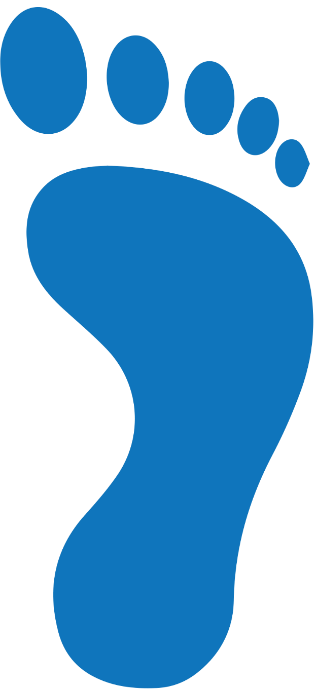 NYHDIF Conference
November 2015
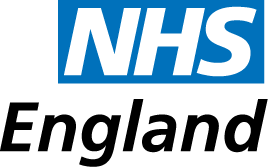 A sense of place
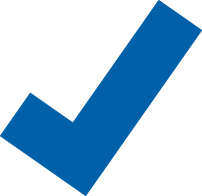 Setting the scene
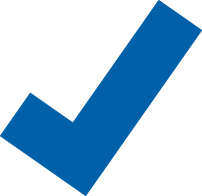 Table talk: the vision(s)
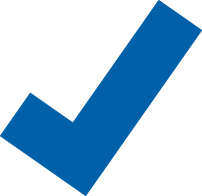 Table talk: stakeholder maps
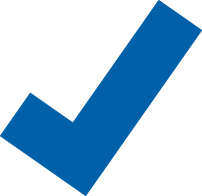 Table talk: connectivity
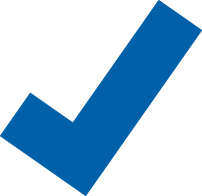 Table talk: next steps
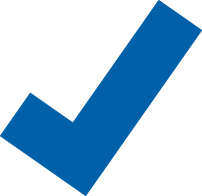 Wrapping up
"No man is an island, entire of itself”
John Donne (1572 – 1631)
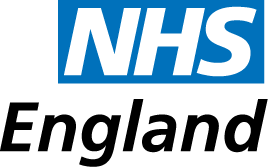 Setting the scene
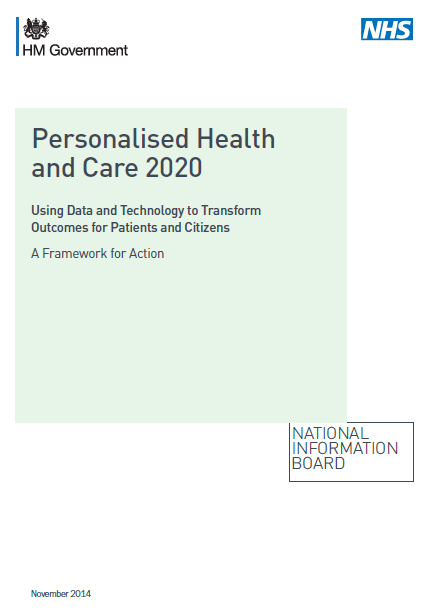 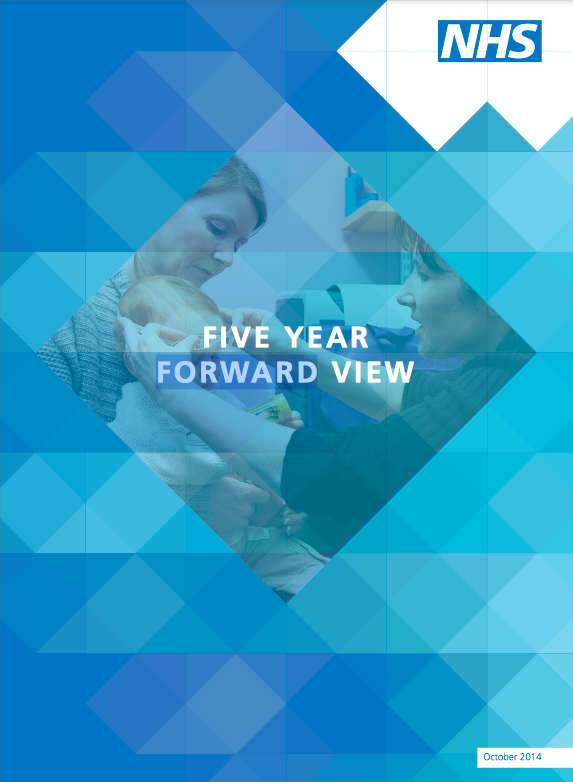 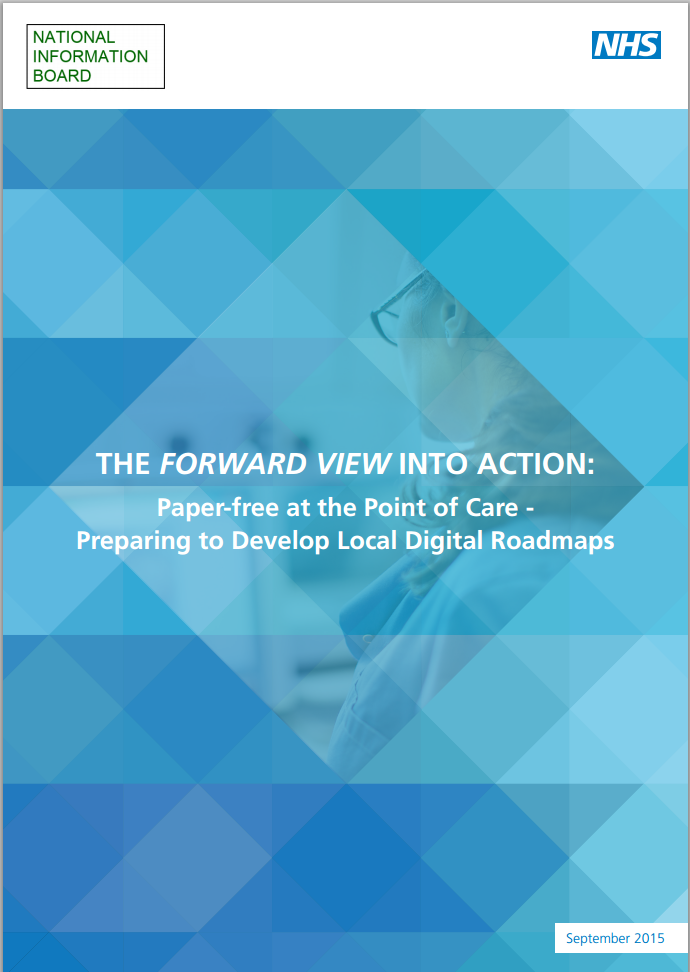 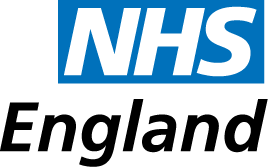 Setting the scene
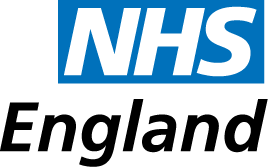 Setting the scene
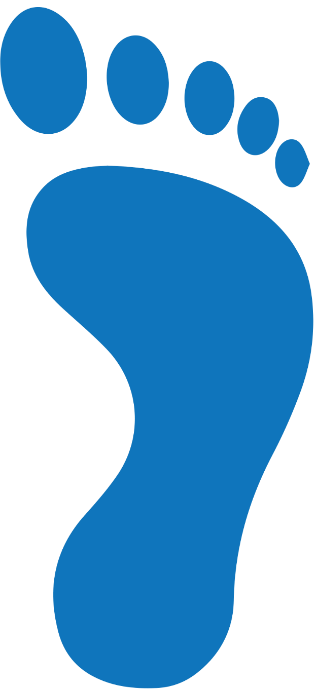 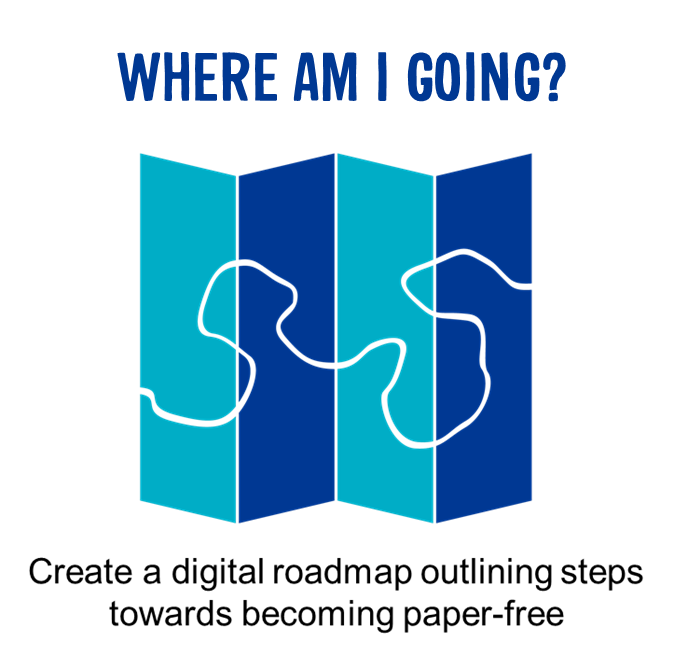 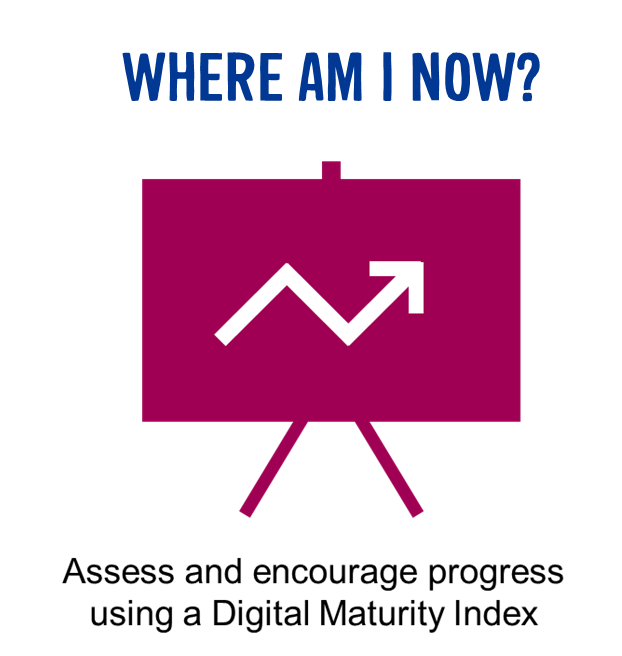 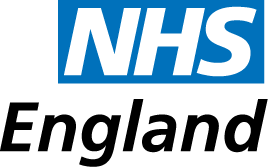 Setting the scene
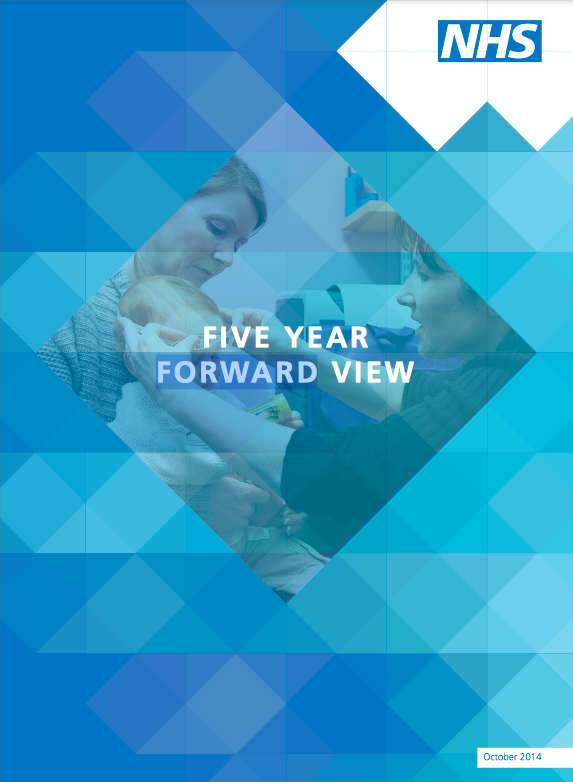 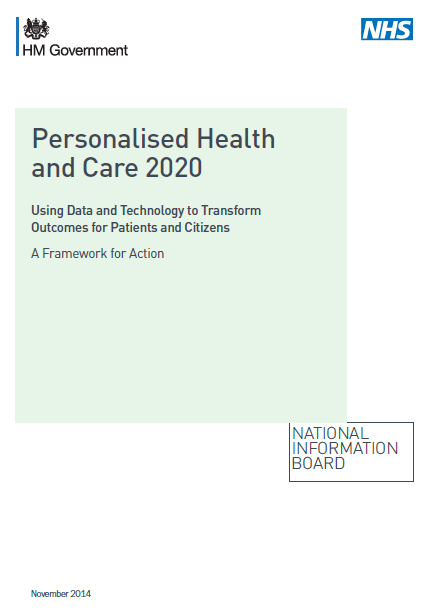 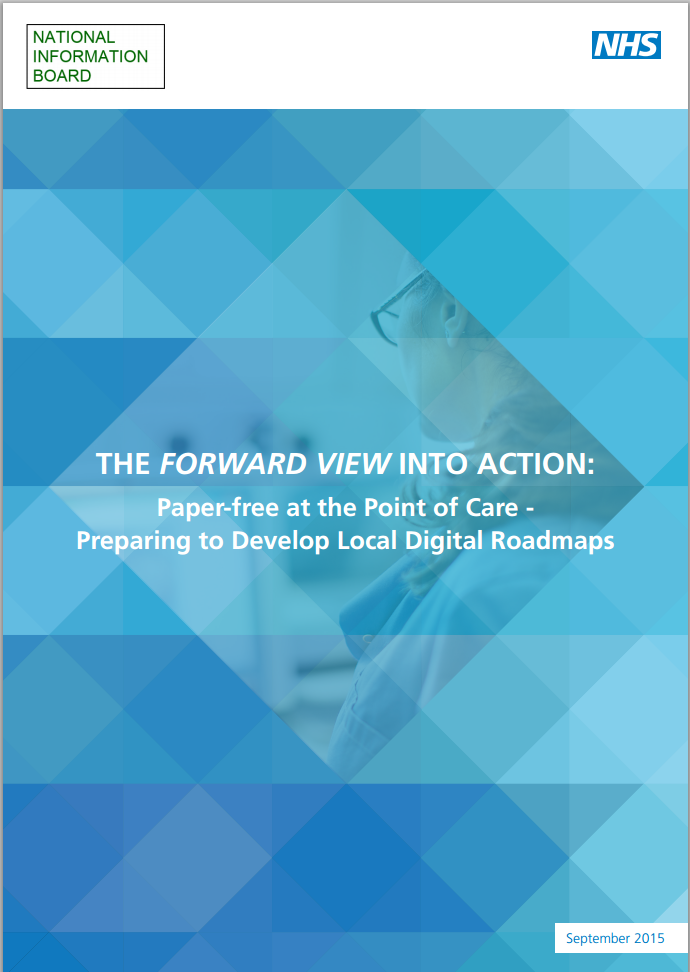 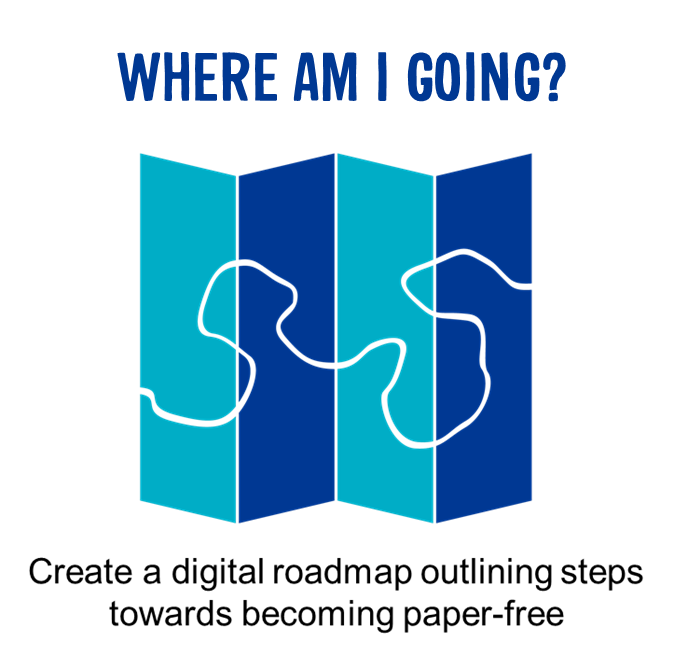 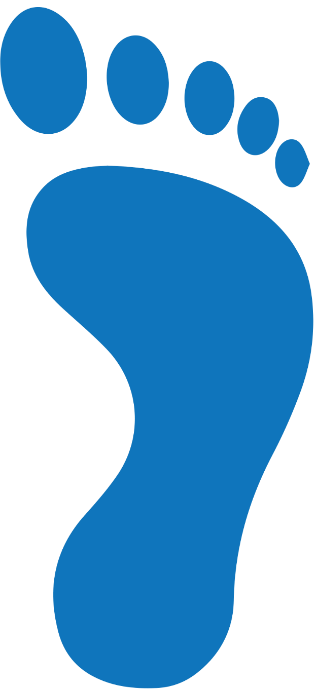 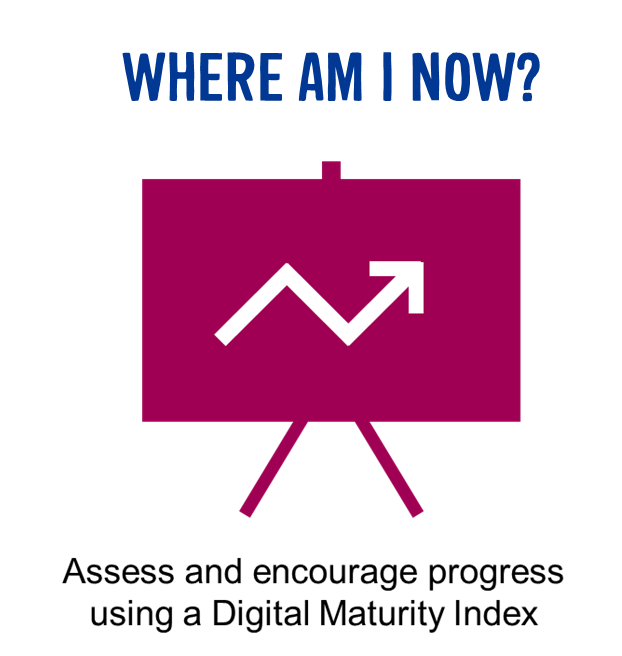 Group ground rules
This is your session
Productive not prescriptive
Chatham House rules

Find your “place”
Group with your closest stakeholders
Appoint a scribe and a spokesperson
“To the person who does not know where he wants to go there is no favourable wind.”
Seneca (4BC – 65AD)
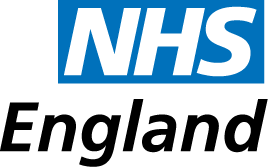 Having the vision(s)
Describe (briefly) your organisation’s:
Overall vision or mission statement;
Clinical or commissioning strategy key elements;
Informatics strategy headlines 

Test the alignment of these statements within your group
Feedback key points from the discussion
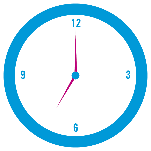 15 minutes
“The stakeholder approach to business sees integration rather than separation, and sees how things fit together”
John Mackey (1953 - )
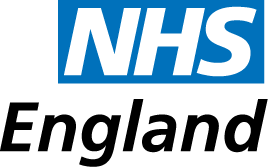 Sharing stakeholders
List the principle stakeholders for your organisation
Sketch the relationships between them

Consider how many of the organisations in the group have stakeholders in common and how many stakeholders are unique
Feedback key points from the discussion
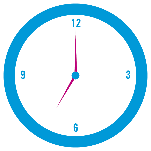 20 minutes
“Connectivity enables transparency for better government, education, and health”
Bill Gates (1955 -)
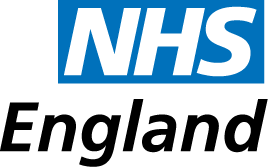 Flows and Pipes
What are your organisation’s principle patient flows?
How does the current and planned ICT infrastructure support these flows?
Does this align with planned footprints?

Describe how well your organisation’s strategies support information exchange for direct care and service planning
Feedback key points from the discussion
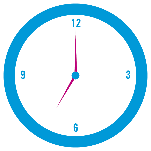 20 minutes
“I dream of men who take the next step instead of worrying about the next thousand steps”
Theodore Roosevelt (1858 – 1919)
Taking the next step…
How many different groupings is your organisation in?
Is there a natural local digital roadmap footprint?
What needs to happen to move forward?
What support does your organisation or your footprint need?
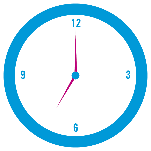 20 minutes
Any Questions?
?